UmsetzungsstrategieSeniorenpolitisches GesamtkonzeptLandkreis Unterallgäu
Hubert Plepla
Koordinationsstelle für das
Seniorenpolitische Gesamtkonzept
demografische und soziale Trendsländlicher Raum
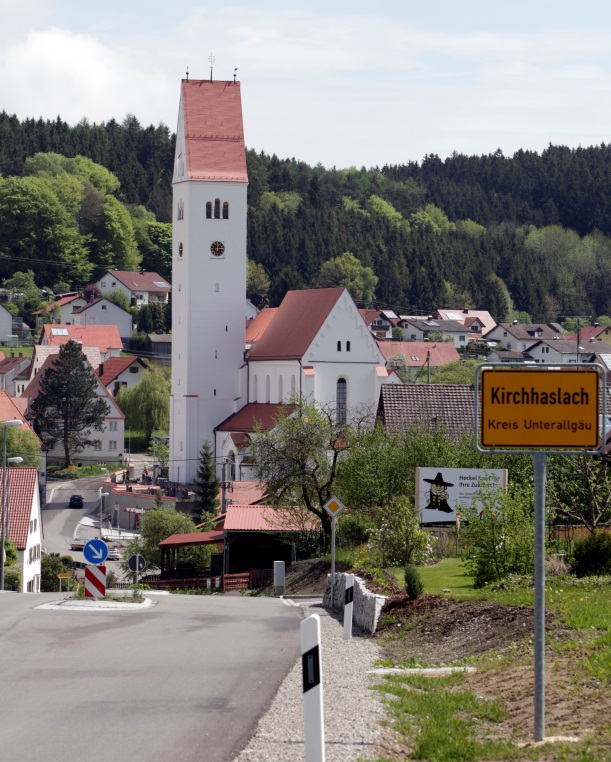 mehr ältere – weniger junge Menschen

Wegzug vieler junger Menschen in die großen Zentren

Umzug/Zuzug von älteren Menschen in die Kleinstädte

Veränderungen in der Familienstruktur

aber… mehr „Humankapital“
Landkreis Unterallgäu
136.000 Einwohner
2 Städte, 12 Märkte, 38 Gemeinden
ländlicher Raum mit Streusiedlungen
2
Die Umsetzung
vom Endbericht
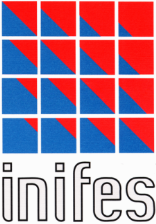 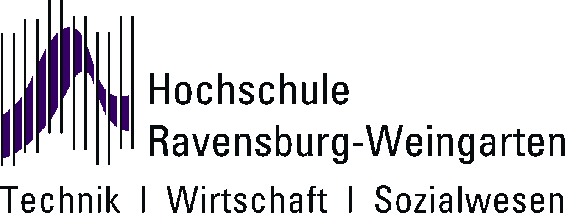 Internationales Institut 
für Empirische Sozialökonomie 
gGmbH – Stadtbergen
Auswertung der Daten und Aussagen
Pflegebedarfsplanung 
Berücksichtigung der demografischen Anforderungen
Handlungsfelder und Schwerpunkte herausarbeiten
Vorgehensweisen für den lokalen Raum entwickeln / Sozialraumgestaltung
zum Konzept
zur Strategie
Einbezug der Akteure
Verbindlichkeit in der Ausführung
Transparenz im Handeln
3
Vorgehensweise
Einbezug
Verbindlichkeit
Transparenz
Planung und Umsetzungsbegleitung von Projekten
Beratung und Begleitung von Gemeinden zu den Themen der Seniorenarbeit
Information und Unterstützung der Seniorenbeauftragten der Unterallgäuer Gemeinden
Vernetzung und Koordination der Akteure der Seniorenarbeit im LArbeitsgruppen zu den Handlungsfeldern aus dem Seniorenkonzept
andkreis Unterallgäu
Dokumentation
Öffentlichkeitsarbeit und Gremienarbeit
Gemeinsam Zukunft gestalten!
Unser Seniorenkonzept wird Anliegen einer breiten Masse und wirkt auf die Seniorenarbeit in den Gemeinden des Landkreises.
4
Ergebnis aus der Bürgerbefragung- unser Auftrag!
Unter dem Leitgedanken
„Unsere Bürger sollen mitten unter uns alt werden“
beschließt der Ausschuss für Personal und Soziales (Ehrenamt) am 23.01.2012 Leitlinien für die Seniorenarbeit und Seniorenpolitik im Landkreis Unterallgäu.
5
Grundsätze
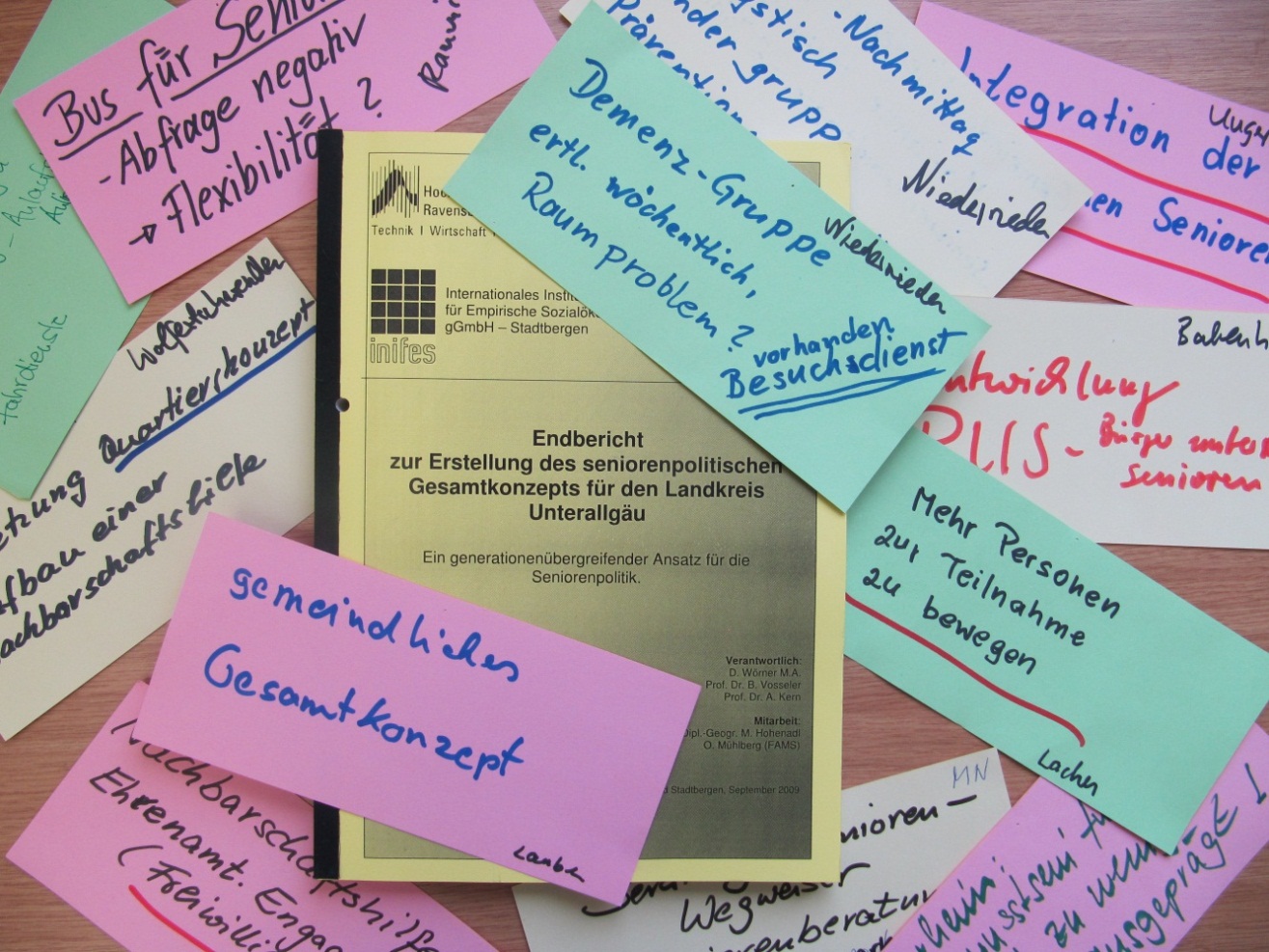 Bottom-Up-Ansatz

Quartiersbezug/
     regionale  
     Anforderungen

Beteiligungs-orientierung

voneinander lernen, vorhandenes Wissen bündeln

Vernetzung der Akteure
6
Erarbeitung des Seniorenkonzepts
uvm.
Bürger
Ärzte
Gerontologen
Stadt Memmingen
Bürgerbeteiligung Expertenbeteiligung Vernetzung    Kooperation
Unternehmer
Gemeinden
Sozialpädagogen
Senioren-beauftragte
Organisationen
Wohlfahrts-verbände
Empfehlungen
Projekte
7
Projekte und Maßnahmen
Seniorenkonzept des Landkreises Unterallgäu
Impulse für Gemeinden
8
Projektportfolio
weitere Informationen unter www.unterallgaeu.de/seniorenkonzept
9
Quartiersentwicklung
Markt Erkheim
ca. 2.900 Einwohner
Stadt Mindelheim
ca. 14.000 Einwohner
Gemeinde Wolfertschwenden
ca. 1.900 Einwohner
Projekte  und Arbeitsgruppen zum wertschätzenden Umfeld
Organisation und Einbettung des Quartiersmanagements ins Gemeindeleben
Lokale Entwicklungsgemeinschaften
Sensibilität und Bewusstseinsschärfung
Bürgerengagement, Motivation etwas zu verändern und mitzugestalten….u.v.m.
10
Vernetzung
Vernetzung der Seniorenbeauftragten:

jährlich:
1 Klausurtag
und mind. 3 Netzwerktreffen
u.a. wurden folgende Themen behandelt:
Pflegeversicherung
Mobilität
Beratung
Hospiz
Demenzhilfe
Wohnen
Mittagstische
Vernetzung in den Gemeinden
Seniorenkonzept
gute Beispiele aus den Gemeinden
Sontheim, März 2012
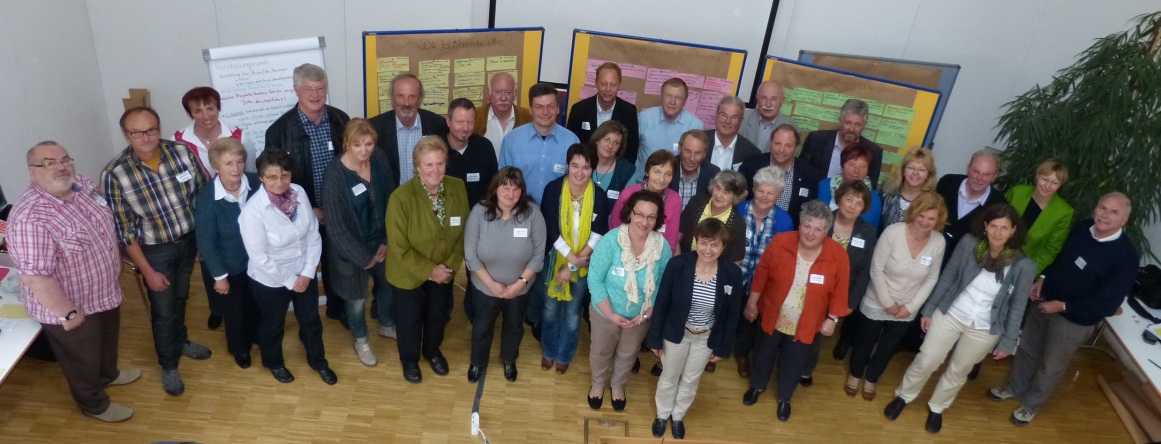 Erkheim, April 2014
11
Der gemeinsame Weg!von der Verwaltung zur Gestaltung – vom Landratsamt in die Gemeinden!
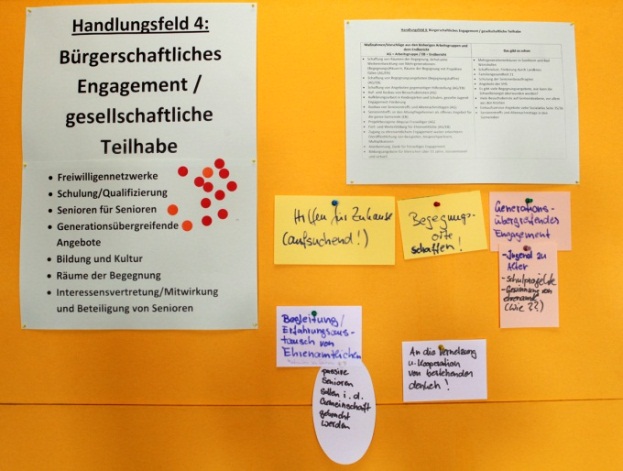 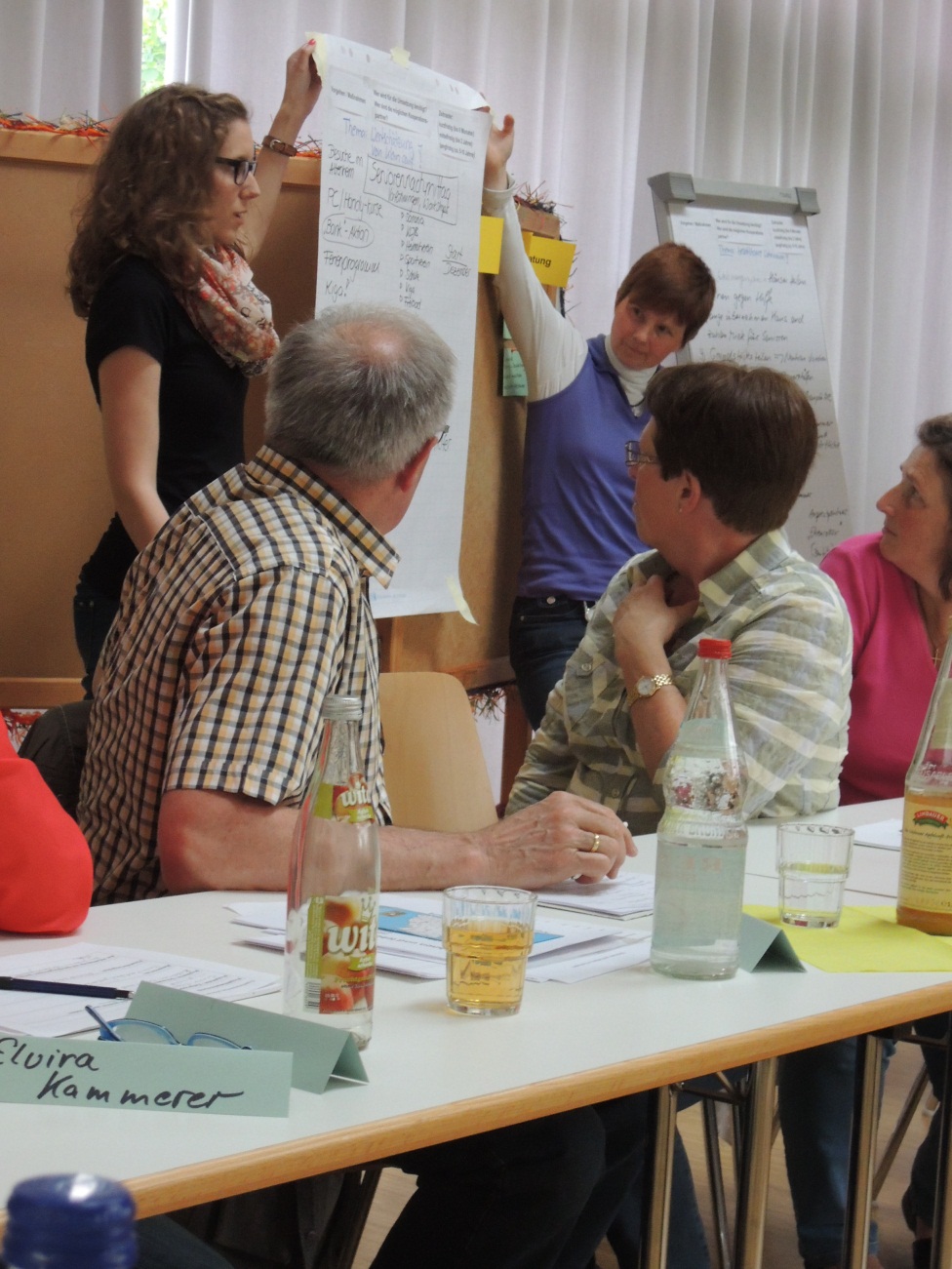 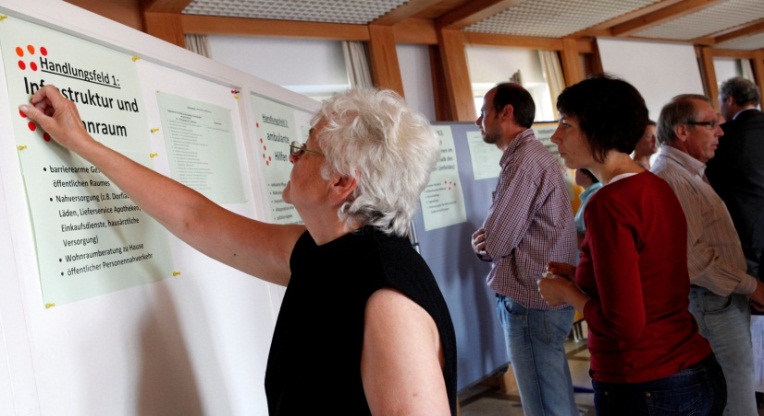 Arbeitsgruppe in Erkheim, Mai 2013
Workshop zum Seniorenkonzept, Sept. 2011
12
weiterführende Informationenzum Seniorenpolitischen Gesamtkonzeptim Landkreis Unterallgäu
www.unterallgaeu.de/seniorenkonzept
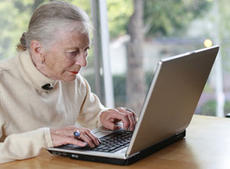 13
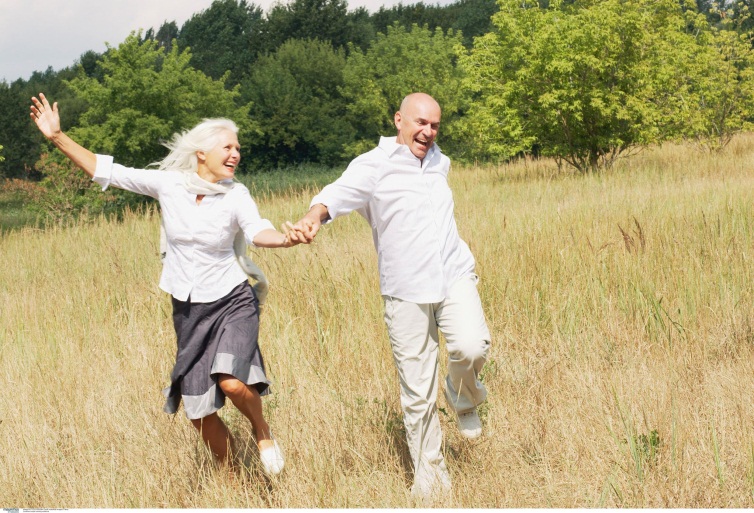 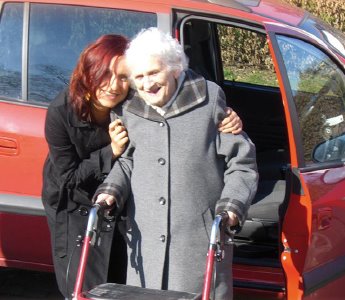 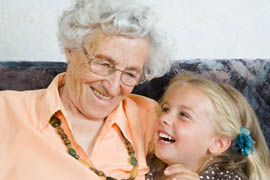 Dank für die Aufmerksamkeit
Vielen Dank für Ihre Aufmerksamkeit!
29.04.2014
Hubert Plepla